LITURGY TUESDAYS 1
Ashes to Ashes – Pat O’Donoghue
Chat

Trócaire Resources – Mary Coogan
Chat

Lenten Retreat – Damian McNeice
Chat
Ashes Refrain – Paul Tate
Bishop Mario Grech
Secretary General of the Synod of Bishops
Ministry during Covid – A Reflection
We need to reflect, to question ourselves about 

the richness of lay ministries in the Church,

to understand if and 

how they have expressed themselves.
Reconciliation/Word of God
I find it curious that many people have complained 
about not being able to receive communion
 and celebrate funerals in church, 
but not as many have worried about 
how to reconcile with God and neighbour, 
how to listen to and celebrate the Word of God 
and how to live out a life of service.
The Real Presence
Paul VI wrote that in the Eucharist
“the presence of Christ is ‘real’ 
not by exclusion, 
as if the others were not ‘real.’
Look at Service
Concerning service, here’s a thought: 
Didn’t those doctors and nurses 
who risked their lives to stay close to the sick 
transform the hospital wards into other “cathedrals”?
Sacristy Church
Service to others in their daily work, 
plagued by the demands of the health emergency 
was for Christians an effective way of expressing their faith, 
of reflecting a Church present in today’s world, 
and no longer a “sacristy Church,” 
withdrawn from the streets, 
or content to project the sacristy into the street.
Family Church
In the Acts of the Apostles we have a detailed description 
of the family Church, the domus ecclesiae: 
“Day by day, as they spent much time together in the temple, 
they broke bread at home and ate their food with glad and generous
 hearts” (Acts 2:46).
Created in Love
There have been some families who,
 in this time of restrictions, proved to be, 
on their own initiative, “creative in love”. 
This has included the way parents 
accompanied their youngsters 
in forms of home-schooling,
 the help offered to the elderly, combating loneliness, 
to the creation of spaces for prayer, 
and being available to the poorest.
4th Century Blues
Theology and the value of pastoral care
in the family seen as domestic Church 
took a negative turn in the fourth century, 
when the sacralisation of priests and bishops took place, 
to the detriment of the common priesthood of baptism, 
which was beginning to lose its value.
Domestic
The more the institutionalisation of the Church advanced, 
the more the nature and charism of the family 
as a domestic Church diminished.
Reflection
How might this reflection influence the decisions you will make about Ash Wednesday?
Ash Wednesday 2021
What will we do?

Blessed ashes in plastic with prayer card included
In Church or Delivered to Door
Blessing online of ashes/earth for people at home
Blessing of ashes/earth with Holy Water
Administered by someone in the ‘Bubble’
LET’S CHAT
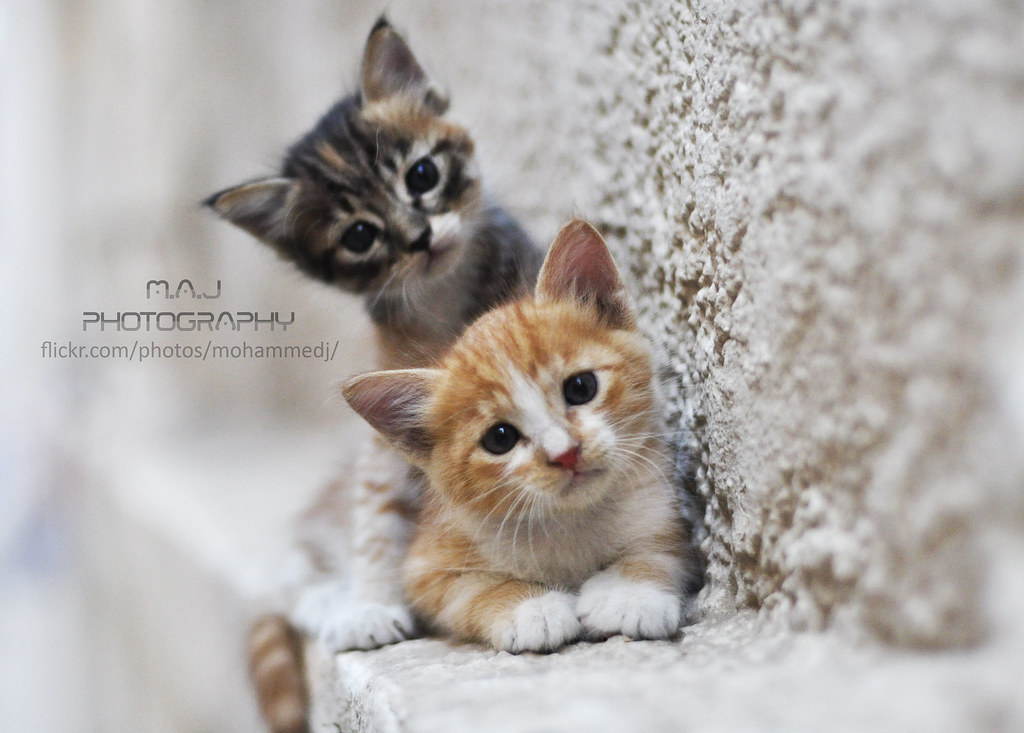 Closing Prayer
Prayer for Peace 
As we move through the Lenten time, the time when we contemplate Jesus in the desert, pray for the people of South Sudan and pray for peace here. Accompany us, hold our hands, hold the hands of the Church in South Sudan. Hold the hands of our brothers and sisters in South Sudan, walk with us during this Lenten time. 
Through Christ our Lord, Amen. 
Father James Oyet Latansio- South Sudan